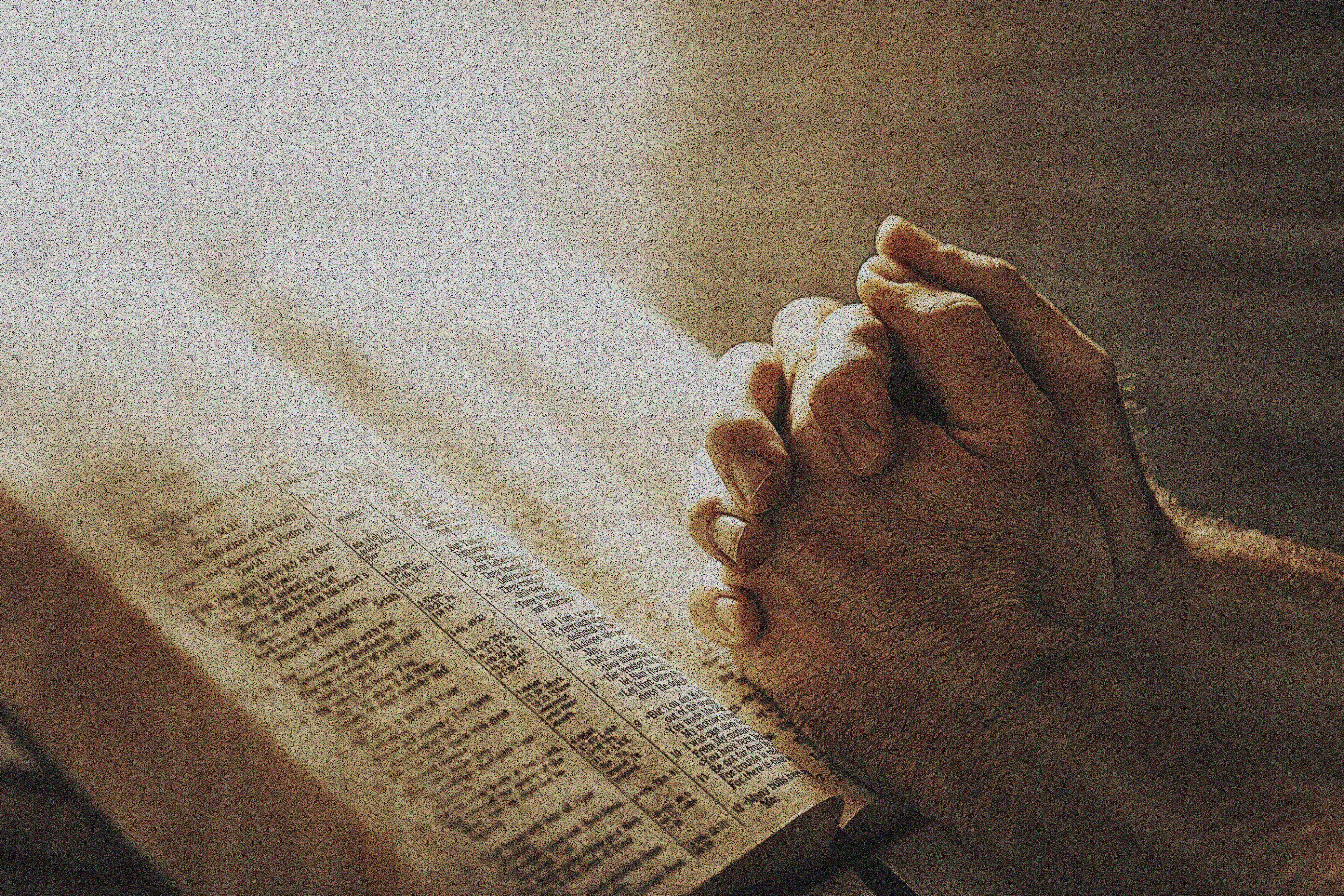 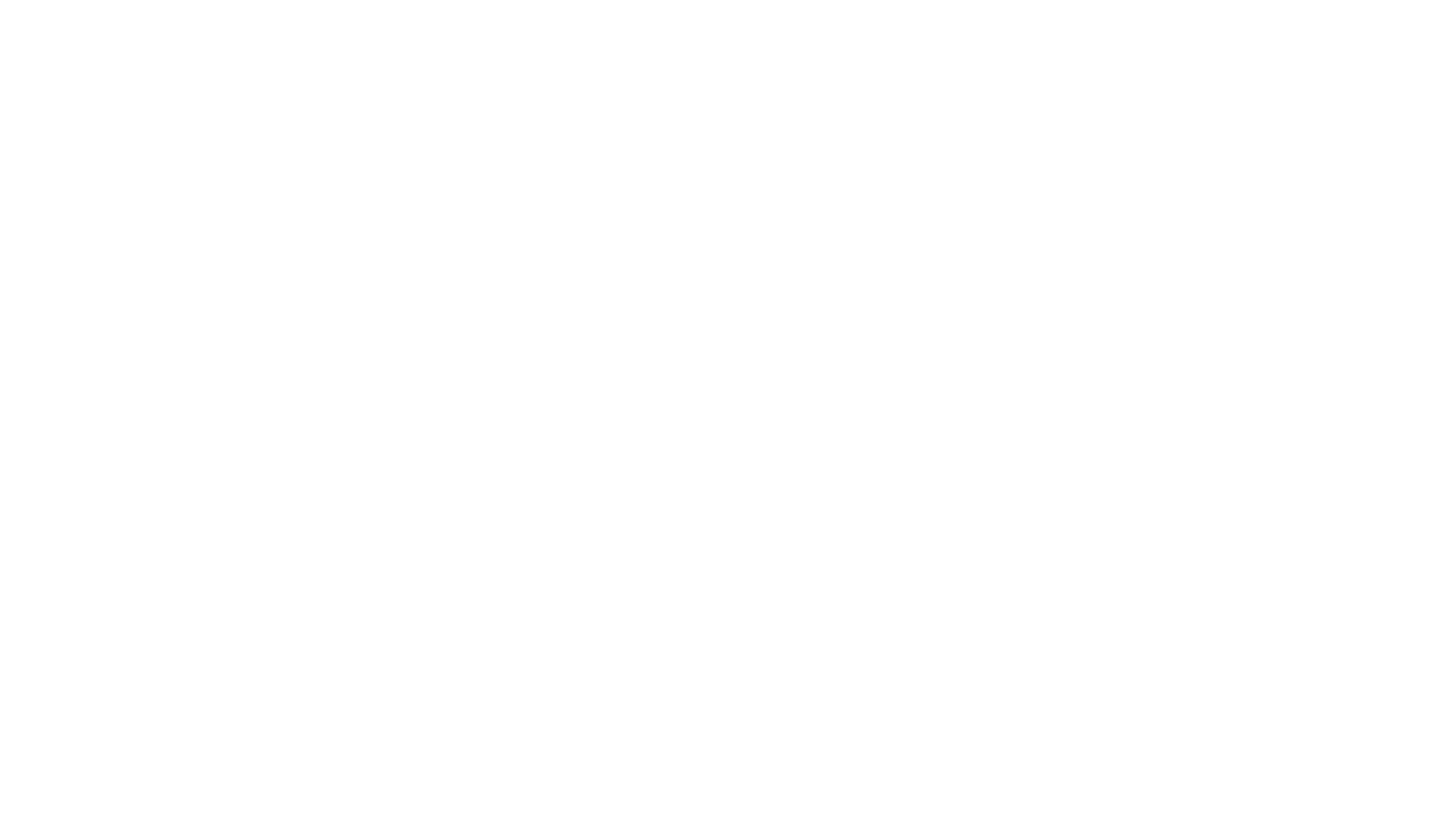 James 1:2-8
Asking for Wisdom in Faith
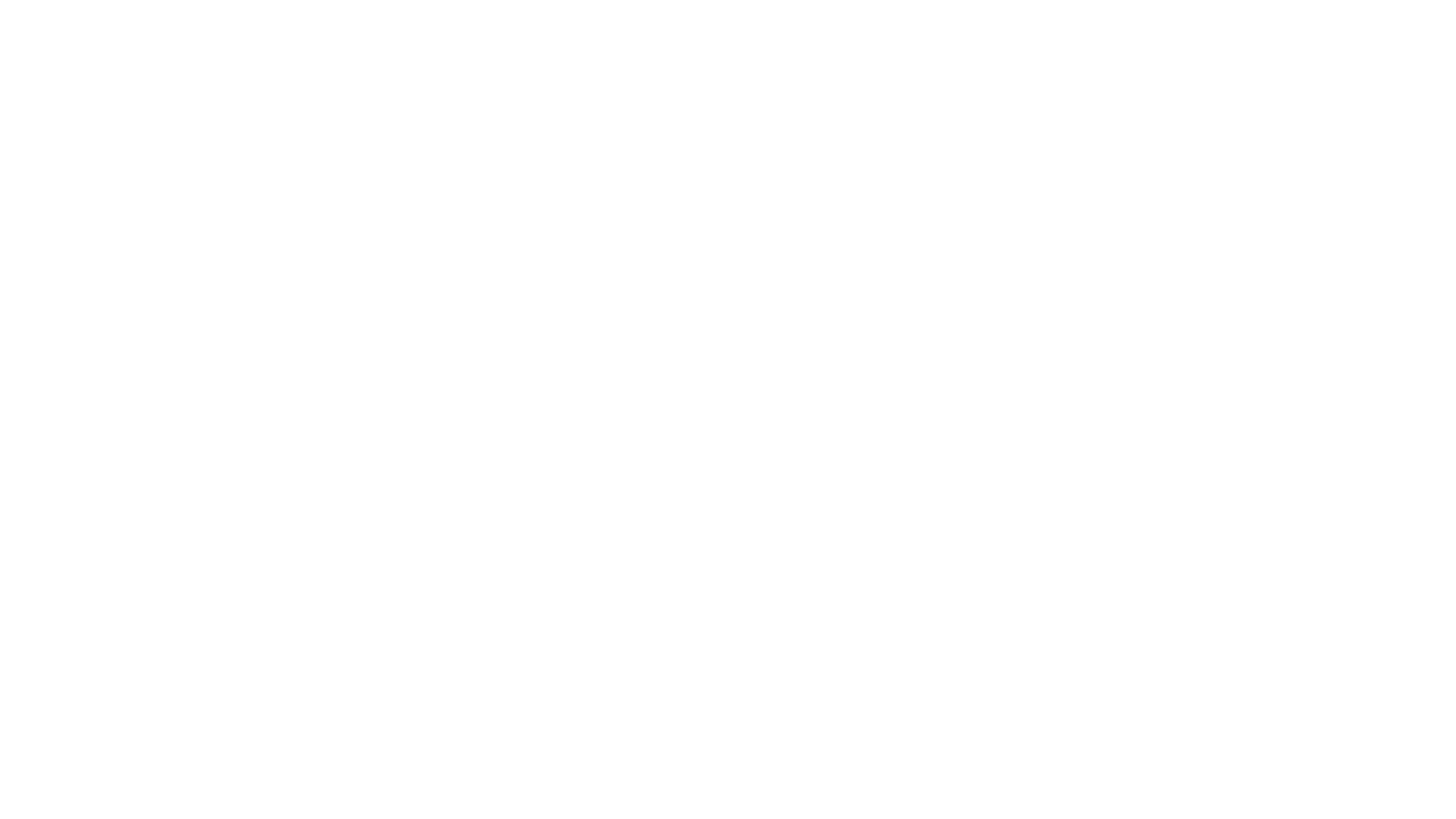 James’ Plan for Enduring Trials– James 1 –
Goal (vv. 2-4) – reaching maturity ultimately to obtain salvation.
The Need (v. 5) – wisdom. Understanding the “why” of trials, and the proper way to handle them.
The Appropriation of Wisdom (v. 5) – God grants us wisdom through His word (cf. 1 Corinthians 2:7, 12, 13)
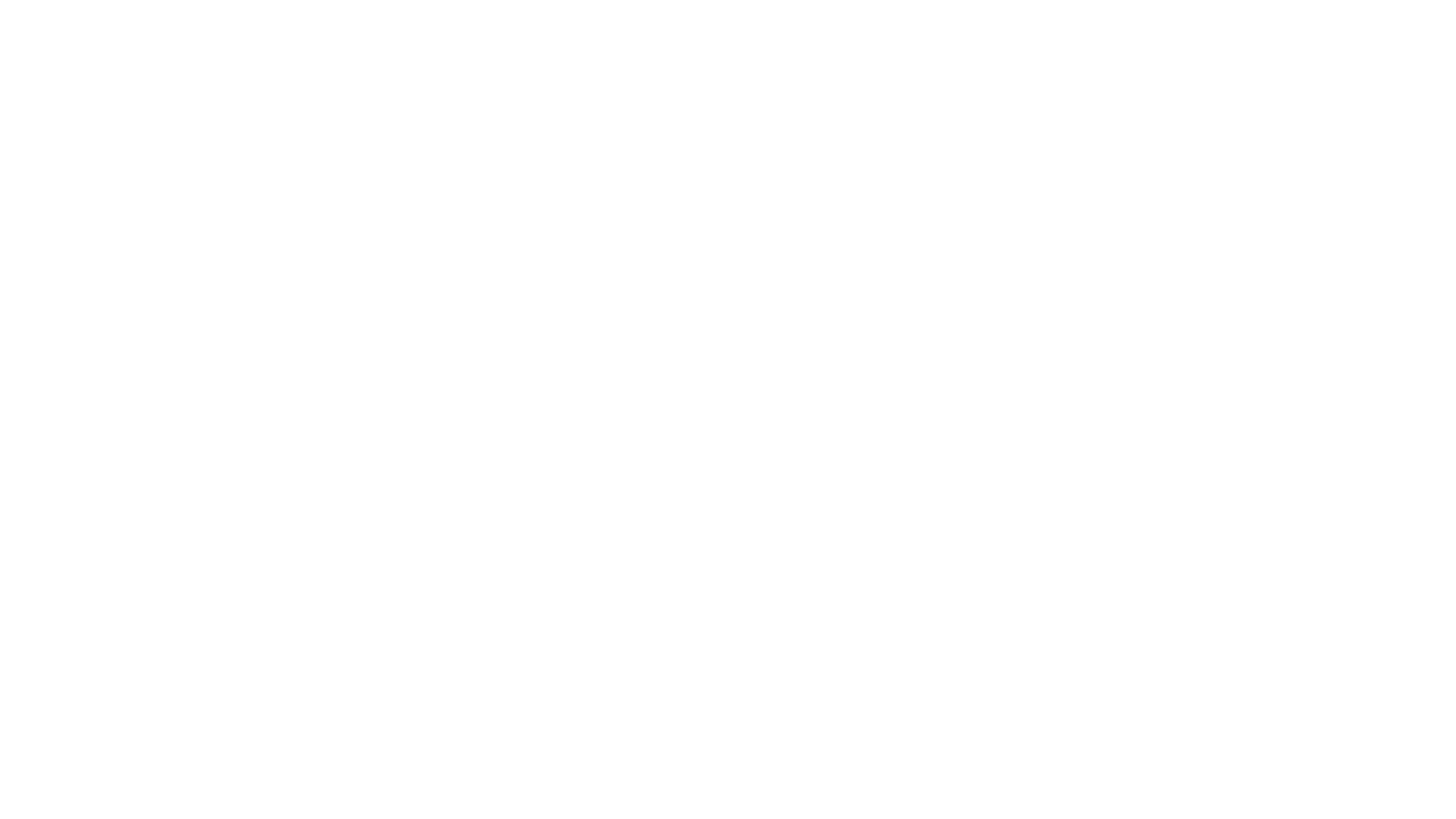 James’ Plan for Enduring Trials– James 1 –
The Condition to Meet in Prayer (vv. 6-8)
“in faith”
Not that God can or will give – James 4:3; 1:5, 7
Rather, in connection with true faith, and its growth –                          cf. Romans 10:17; James 2
“with no doubting”
“to separate oneself from, or to contend with”              (contrast – “meekness,” v. 21)
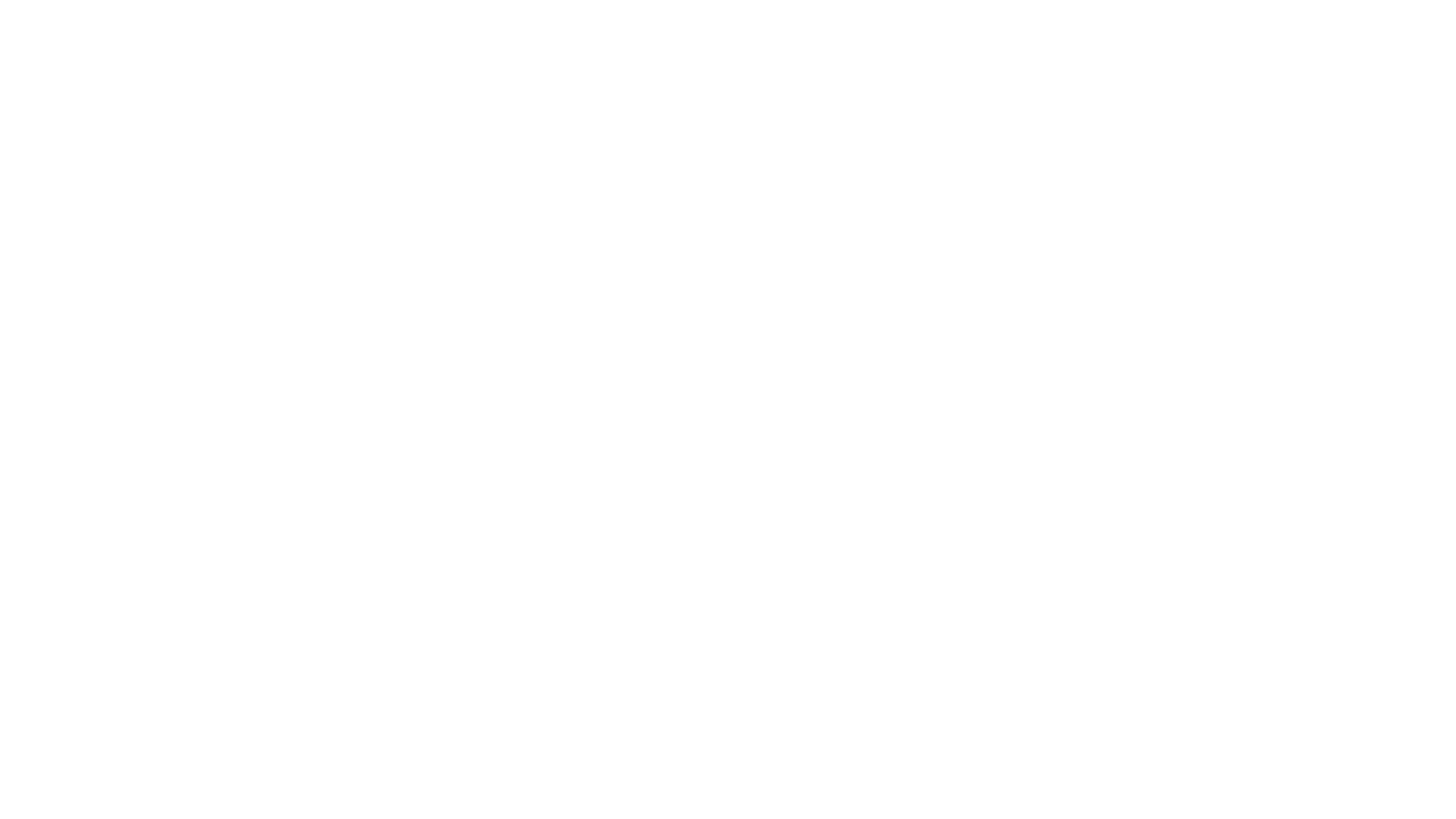 James’ Plan for Enduring Trials– James 1 –
Asking with Doubting
(v. 8) – double-minded.
(vv. 13-15) – temptation.
(vv. 19-20) – contention.
(vv. 22-24) – self-deception, hearing not doing.
(v. 26) – useless religion.
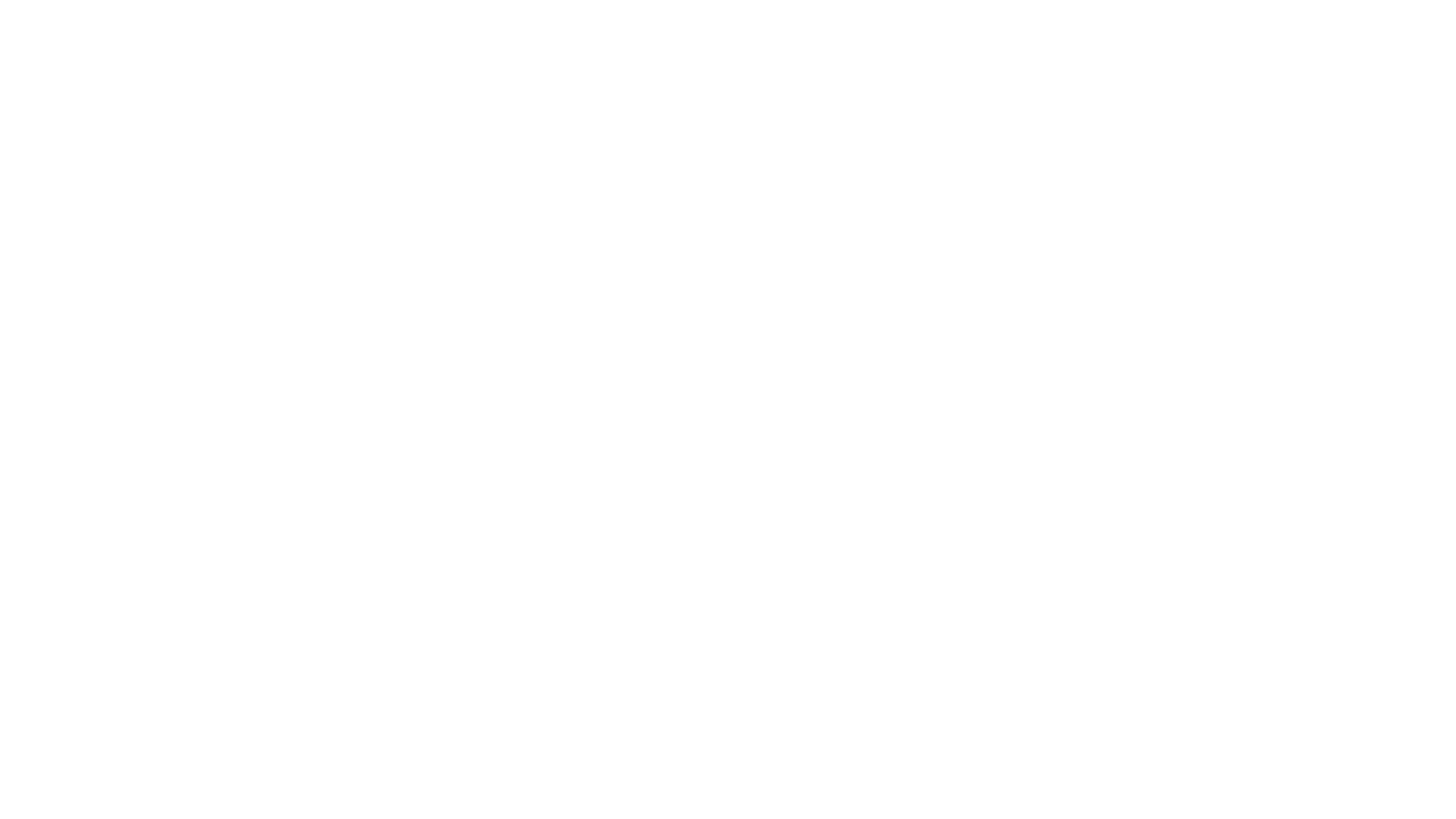 James’ Plan for Enduring Trials– James 1 –
Asking in Faith
(vv. 5-6) – no doubting.
(v. 12) – endures trial by loving God.
(vv. 16-18) – realizes the good offered by God in the word.
(vv. 19, 21) – swift to hear the word. (NOTE: “meekness”)
(v. 25) – doer of the word.
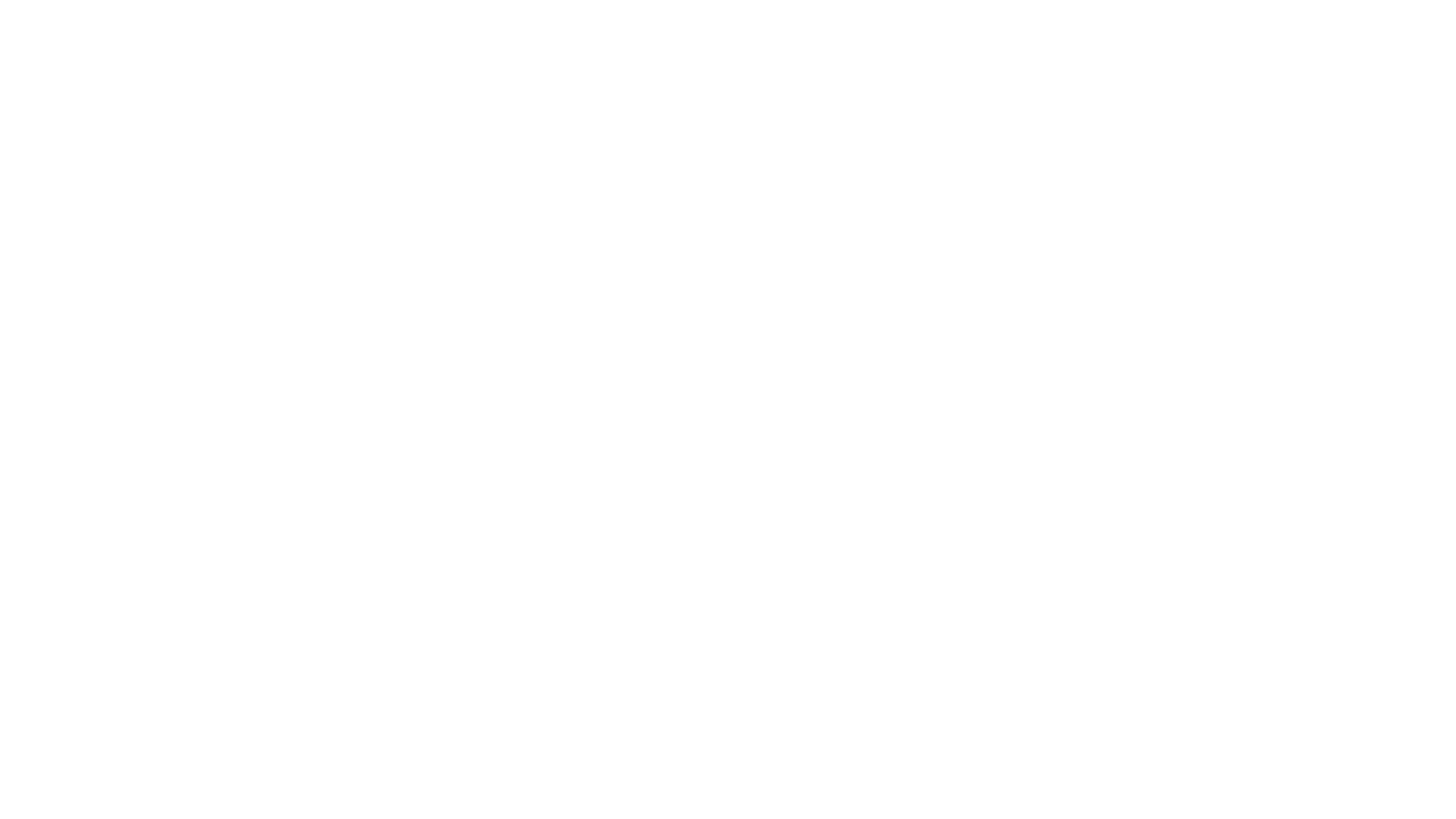 Asking for Wisdom in Faith
Enduring Trials (James 1:9-11)
For the Poor (v. 9) – glory in exaltation.
No envy – Psalm 73:1-3
No distraction – Matthew 6:33
No worldly wisdom to gain riches – James 3:14-16
Glory in exalted state – James 2:5                               (Contentment – Philippians 4:11-13)
Keep self unspotted from world (v. 21) – 1 Timothy 6:9
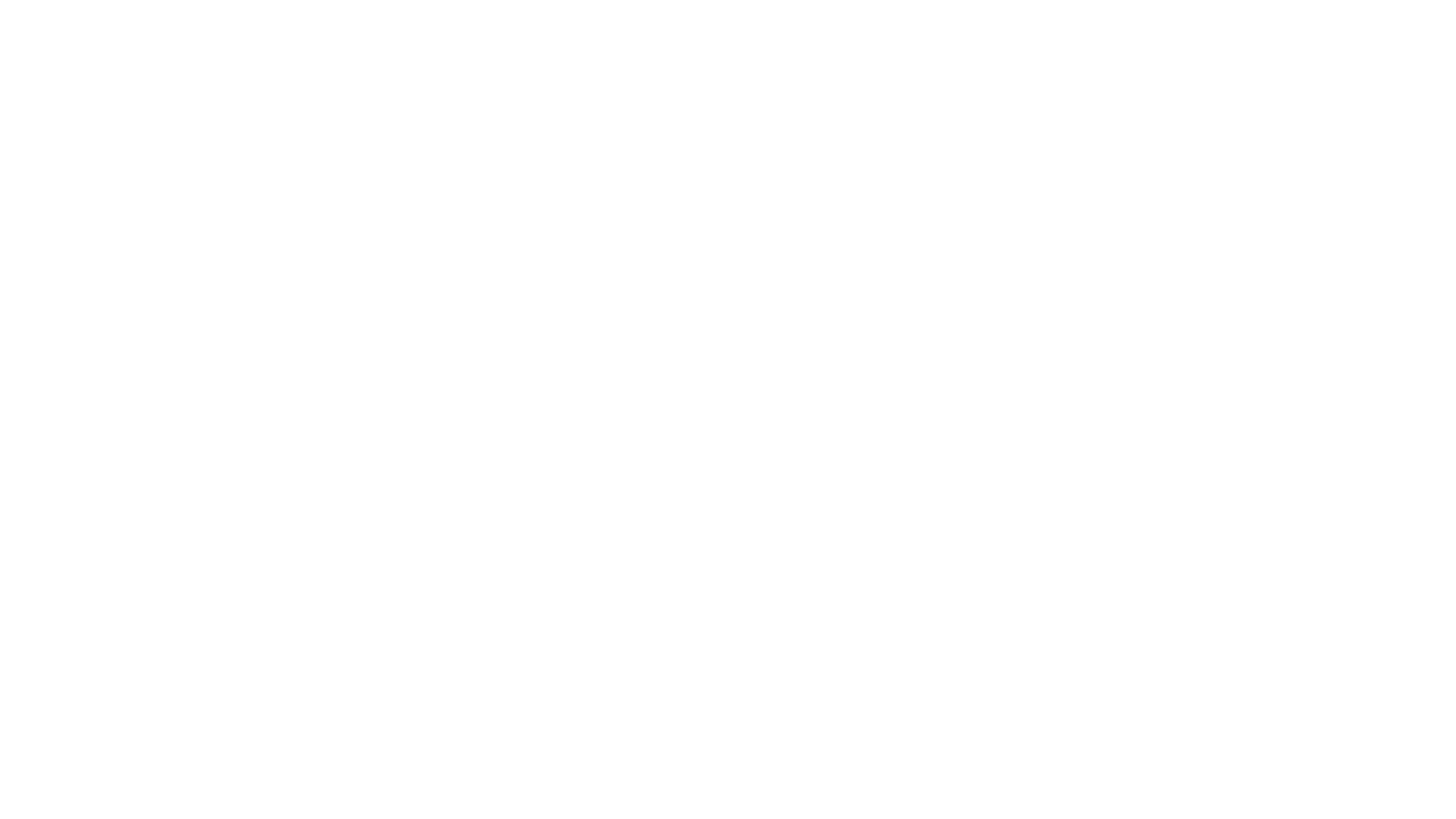 Asking for Wisdom in Faith
Enduring Trials (James 1:9-11)
For the Rich (vv. 10-11) – glory in humiliation.
No trust in riches – 1 Timothy 6:17
Not conforming to world – James 2:6; Romans 12:2
Glory in humiliation – 1 Timothy 6:6-7; Matthew 6:20-21
Associate with the humble – Romans 12:16; James 1:27;       1 Timothy 6:18-19
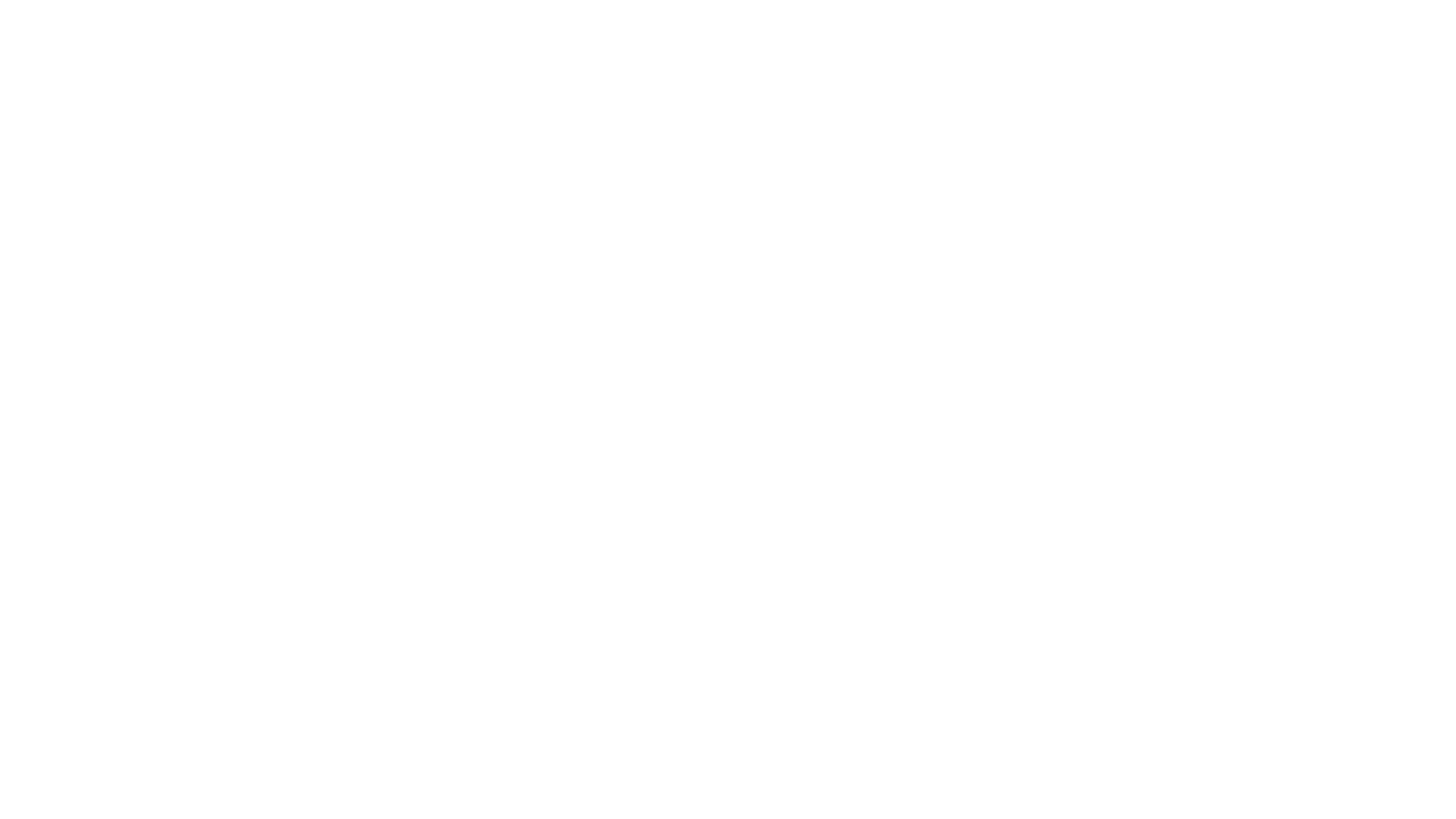 Asking for Wisdom in Faith
Enduring Trials (James 1:9-11)
In all Circumstances – Proverbs 3:5-8
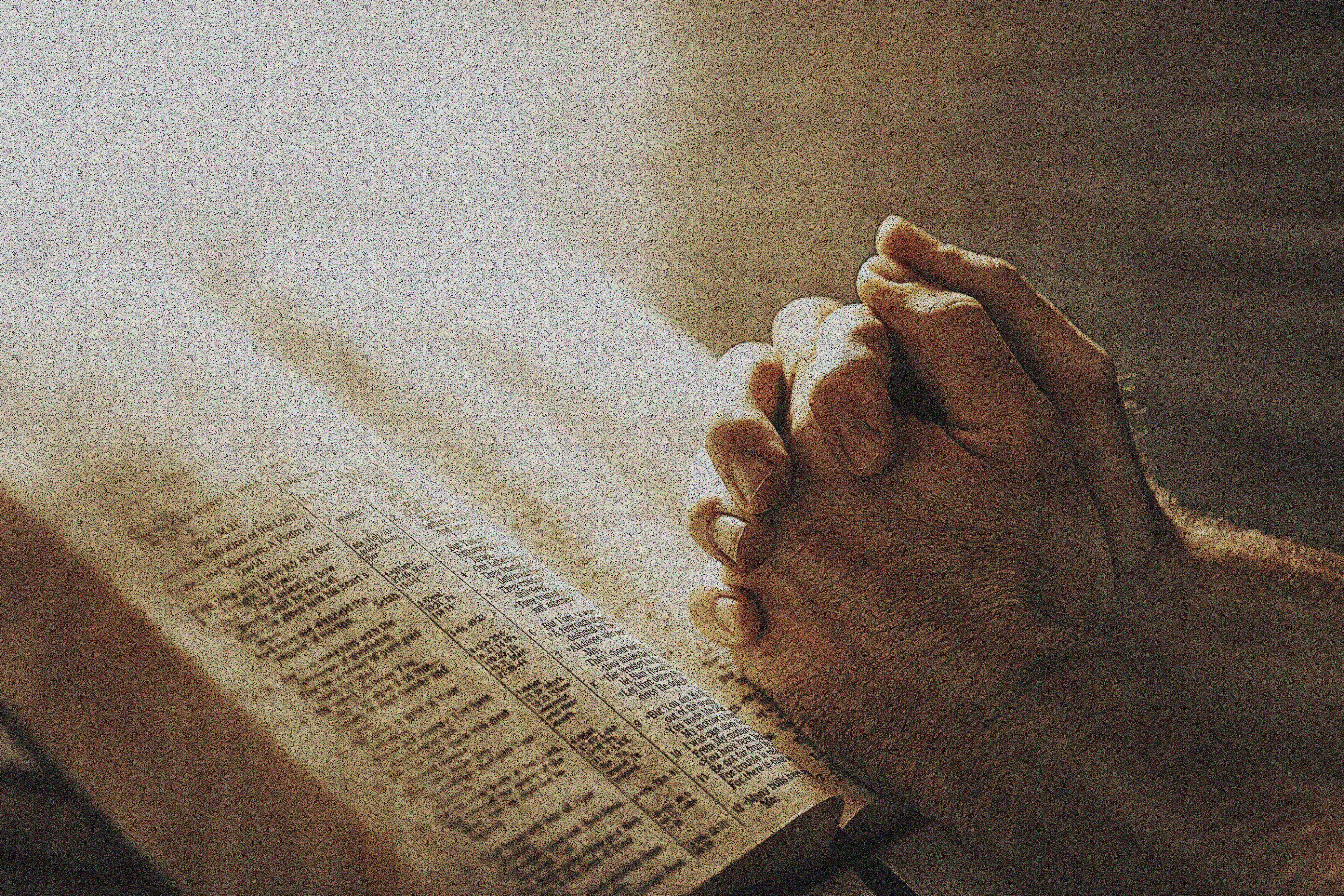 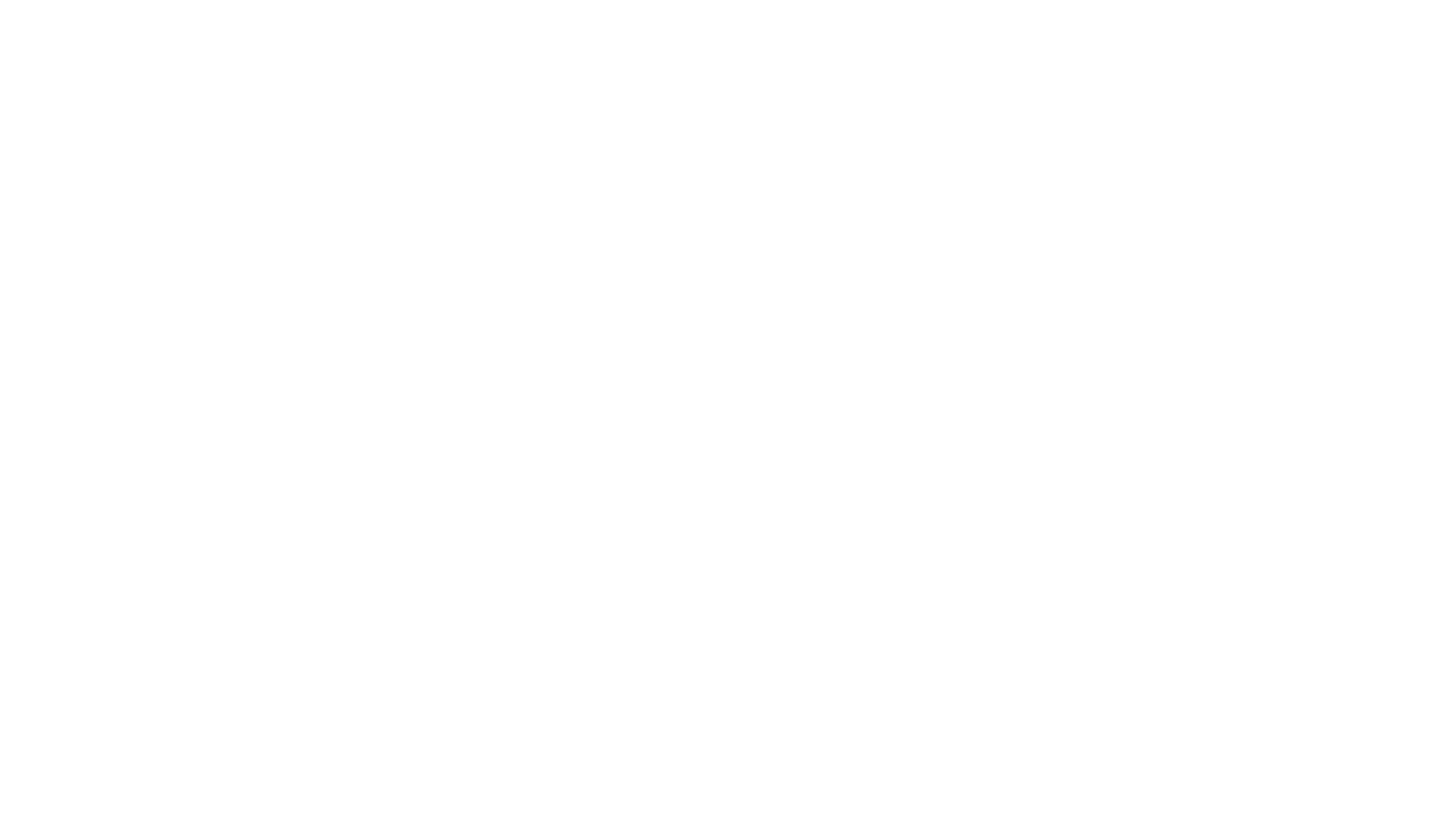 James 1:2-8
Asking for Wisdom in Faith